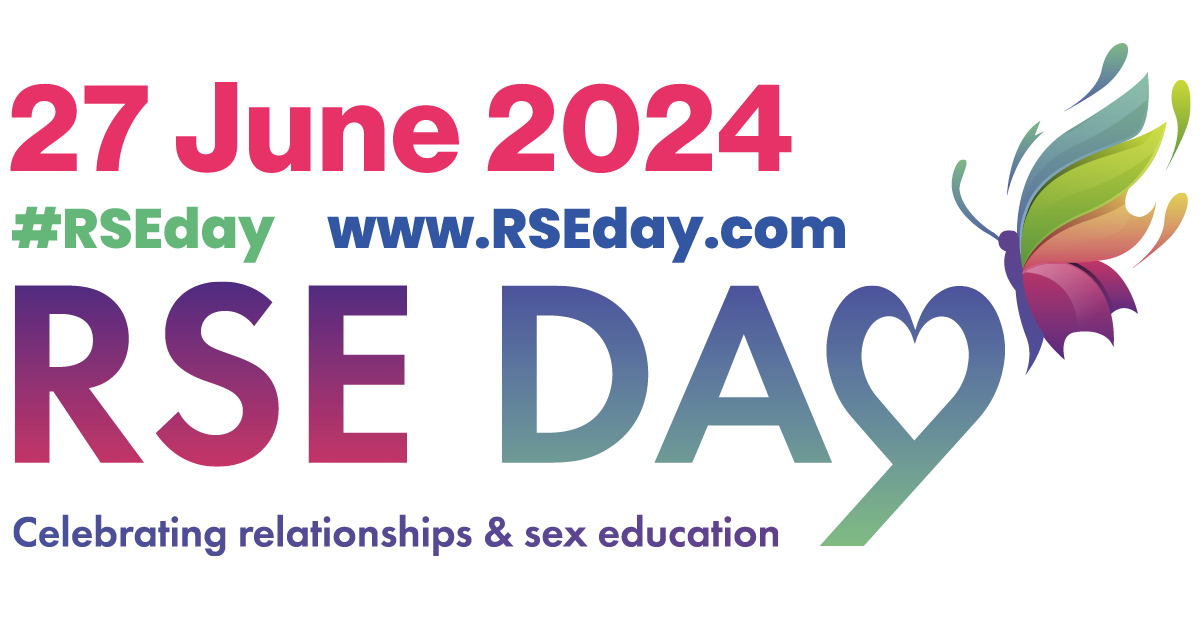 Art workshop
Hannah Sawtell’s sketchbook process…

Before drawing, Hannah pre-prepares pages with washes of paint. She uses gouache, watercolour, and emulsion paints. 
For some pages she makes a border using washi tape. Masking tape can also be used.
For the artwork Hannah uses a mixed media approach, using materials such as waterbased-colour pencils, neo-colour oil pastels, paint sticks, pastels, brush pens, and acrylic marker pens. 
You can find out more about Hannah on her website: Hannah Sawtell Illustration
Hannah’s blank page
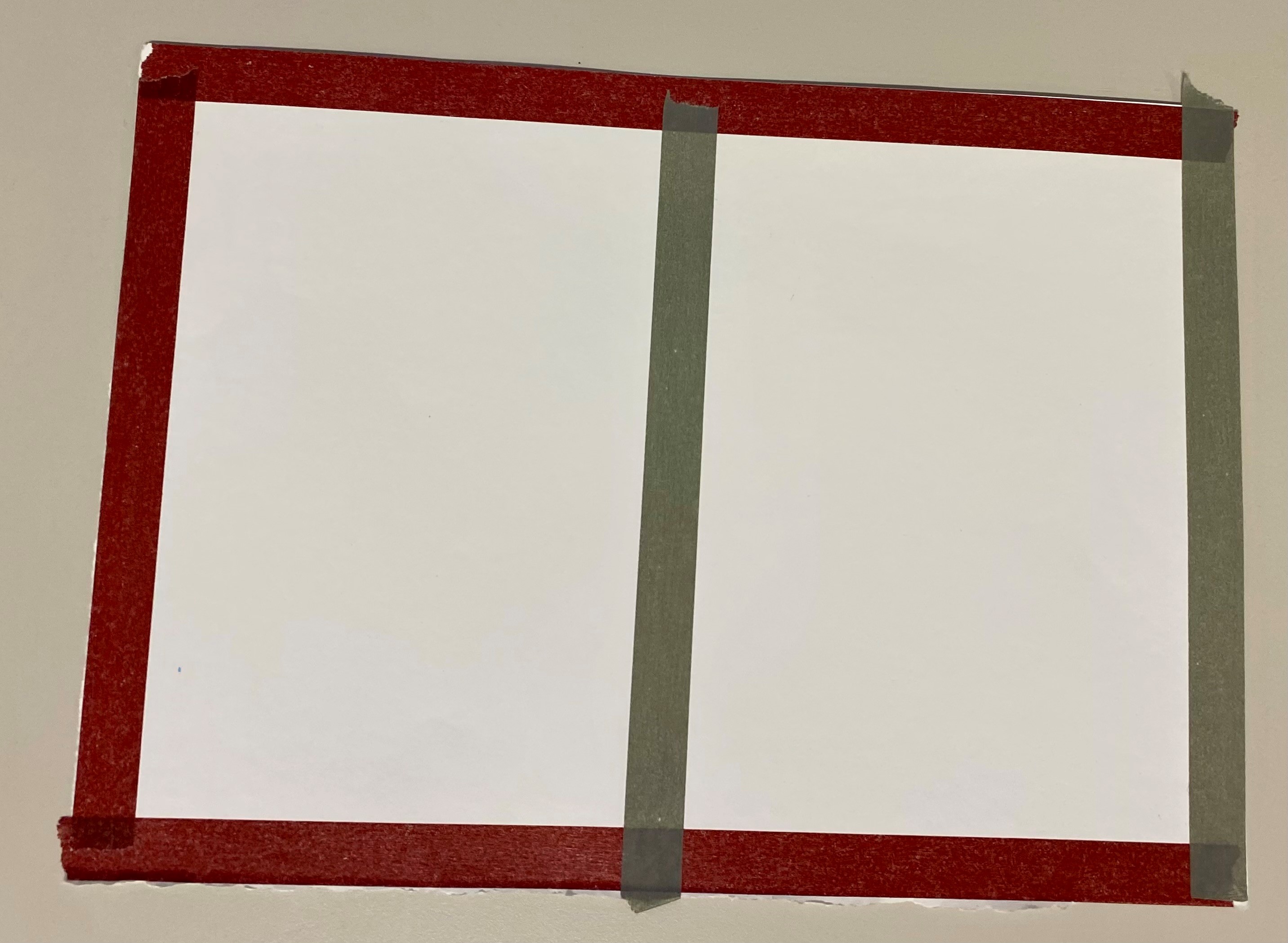 Hannah’s sketchbook
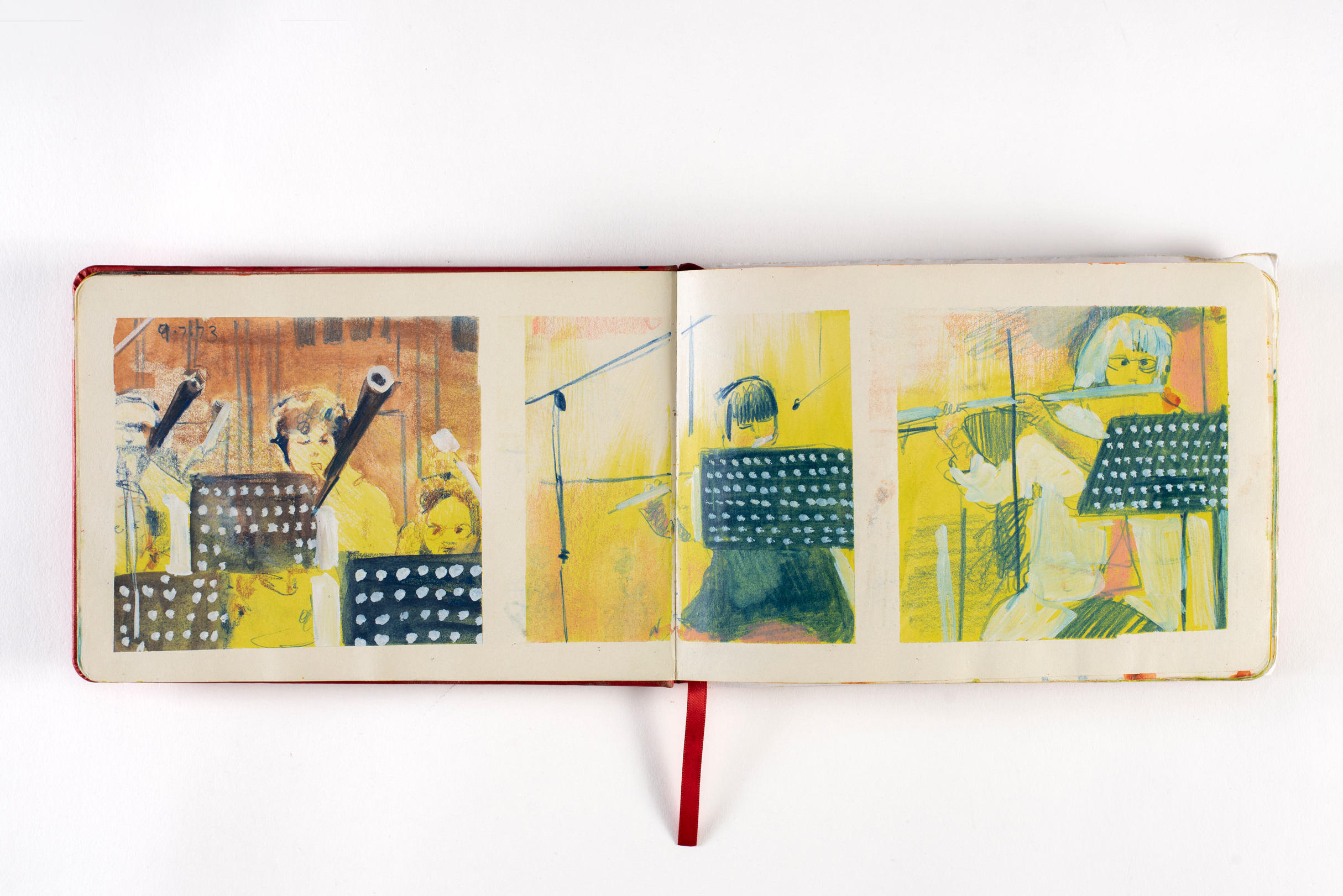 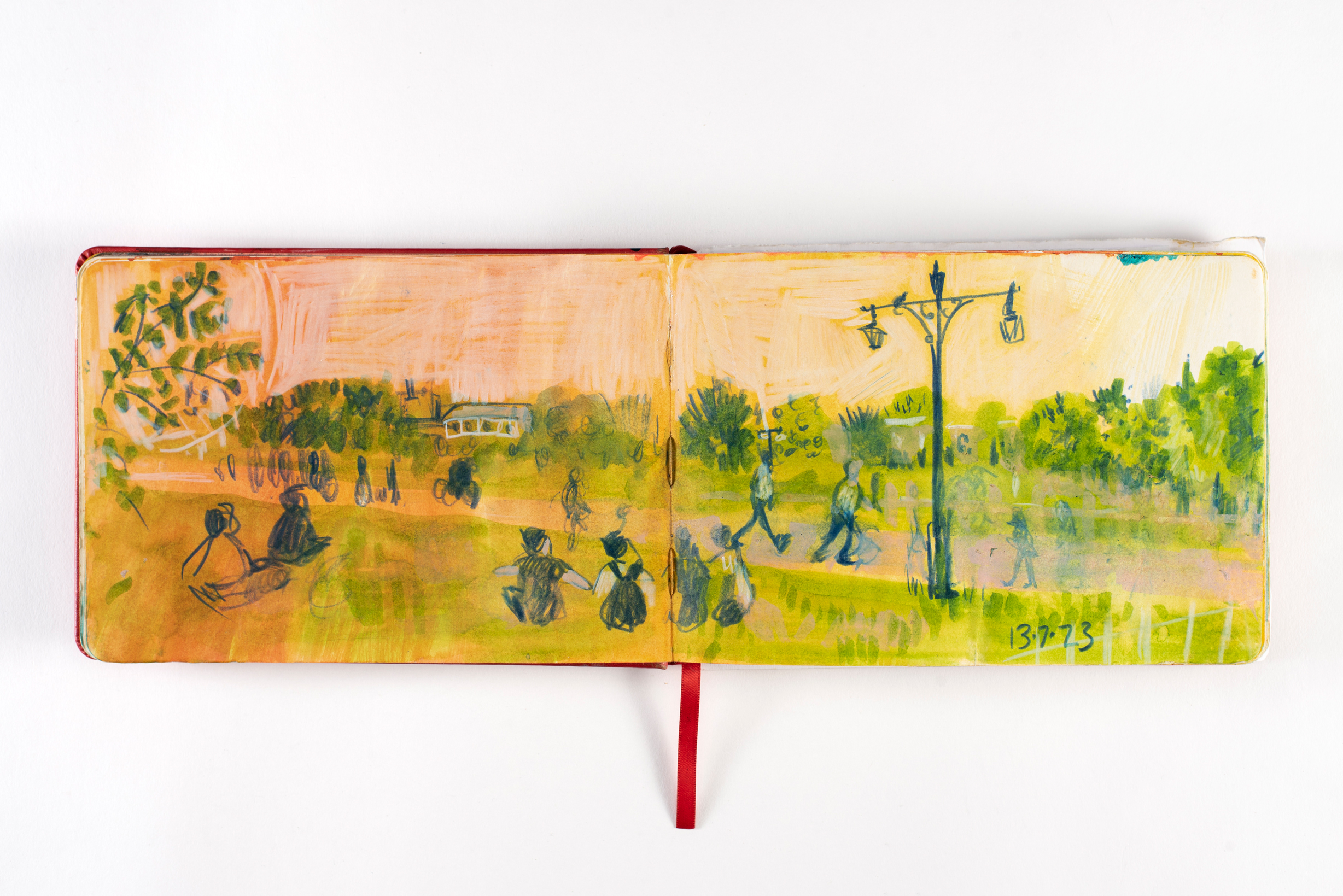 Hannah’s sketchbook
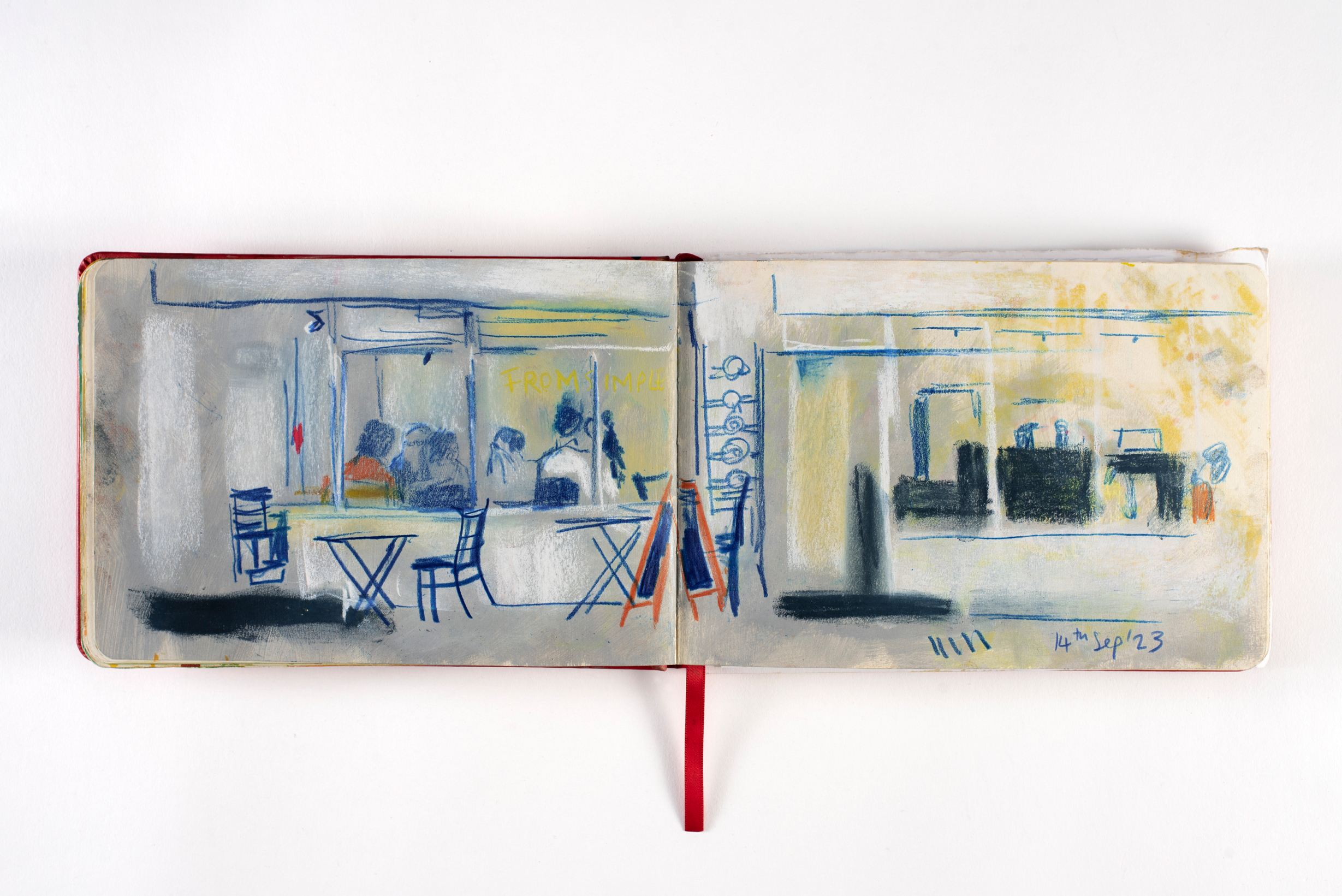 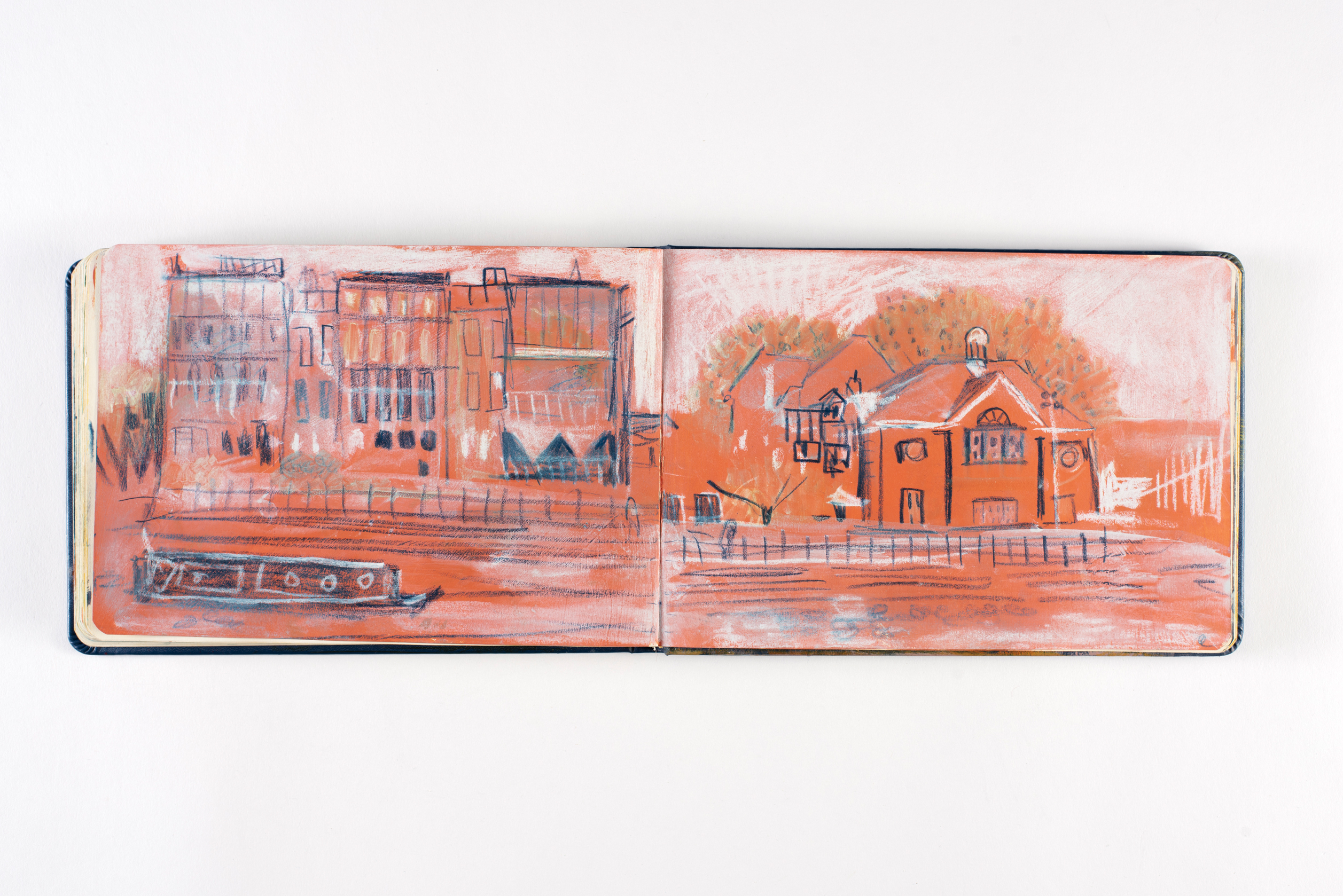 Complimentary colours/
Colour opposites
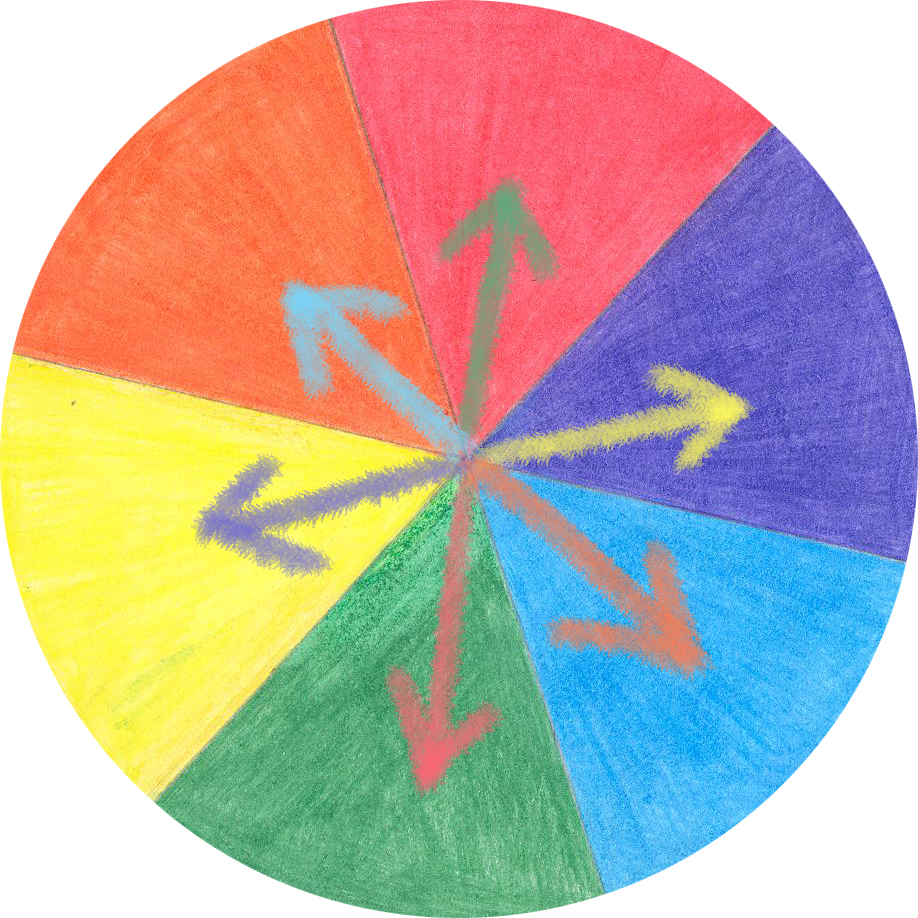 Picture Hooks Illustrations ‘Leap of Faith’ by Julia Morris
https://www.picturehooks.org.uk/new-picture-hooks-competition-with-a-twist-2/
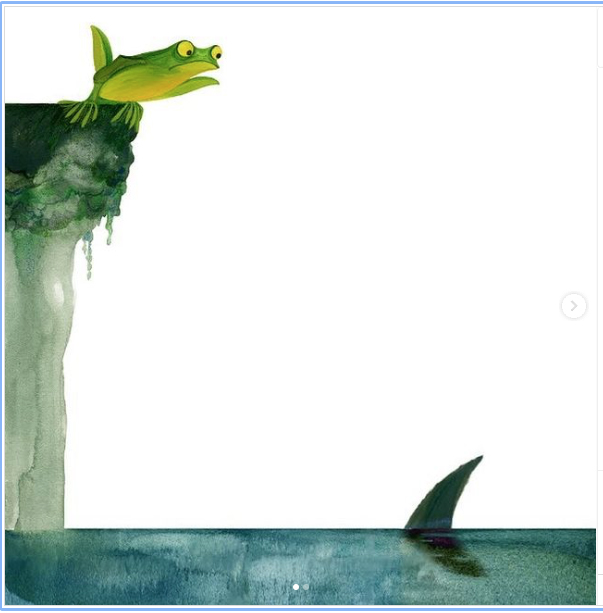 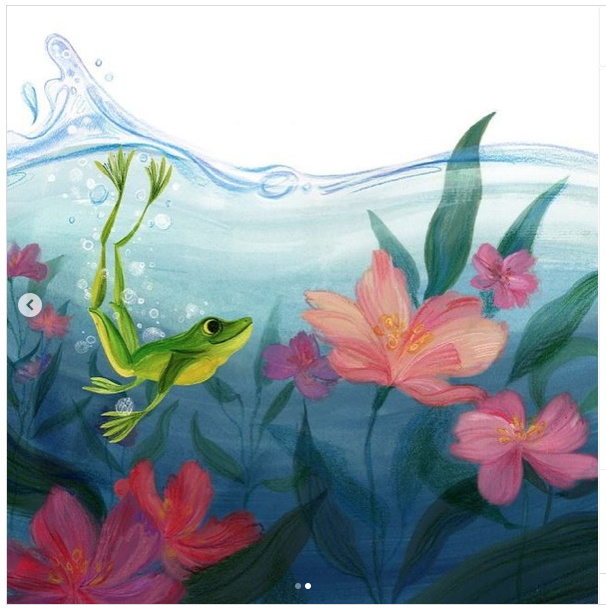 Examples of art-work made by children  ‘Changing Families’
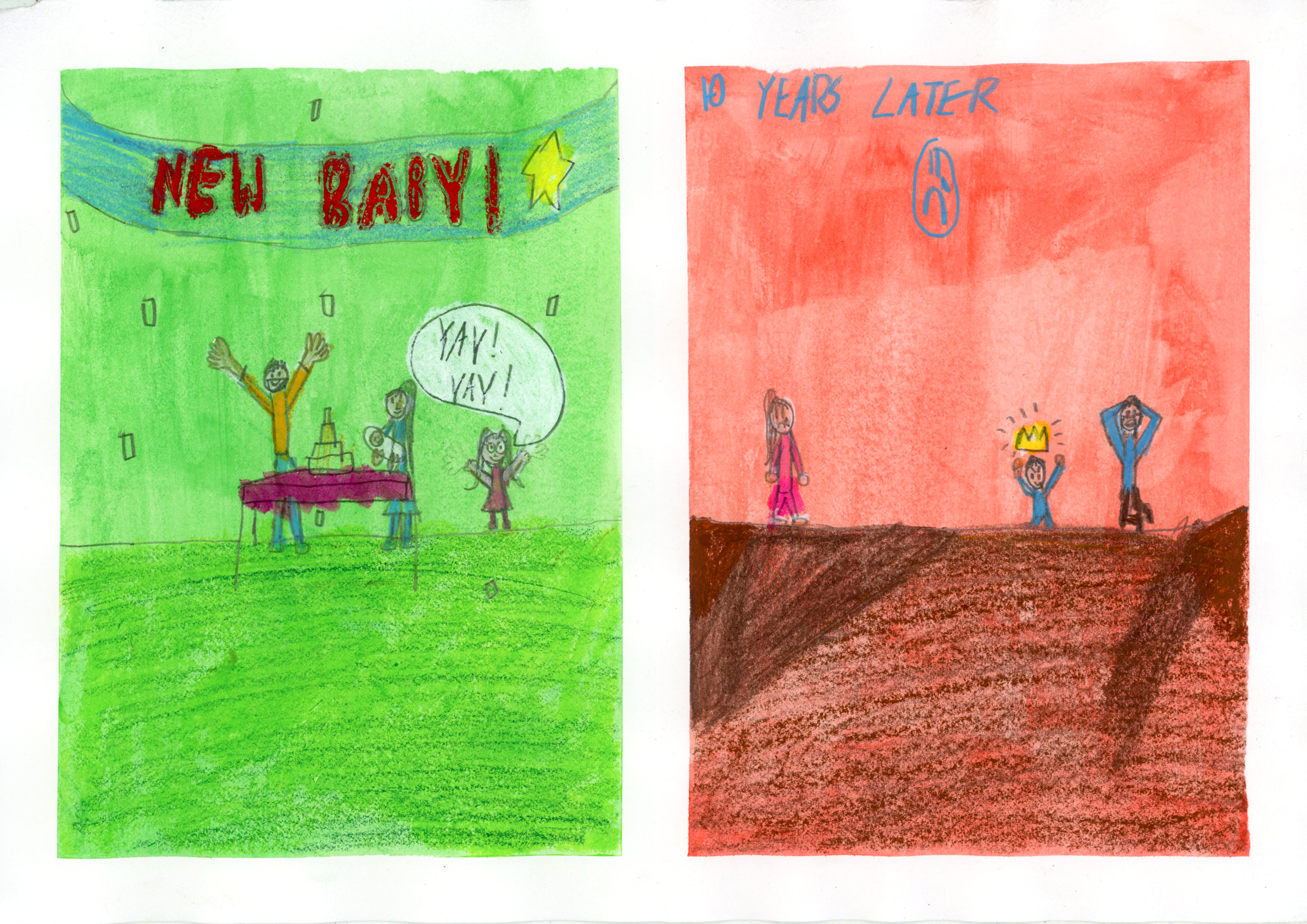 Examples of art-work made by children  ‘Changing Friendships’
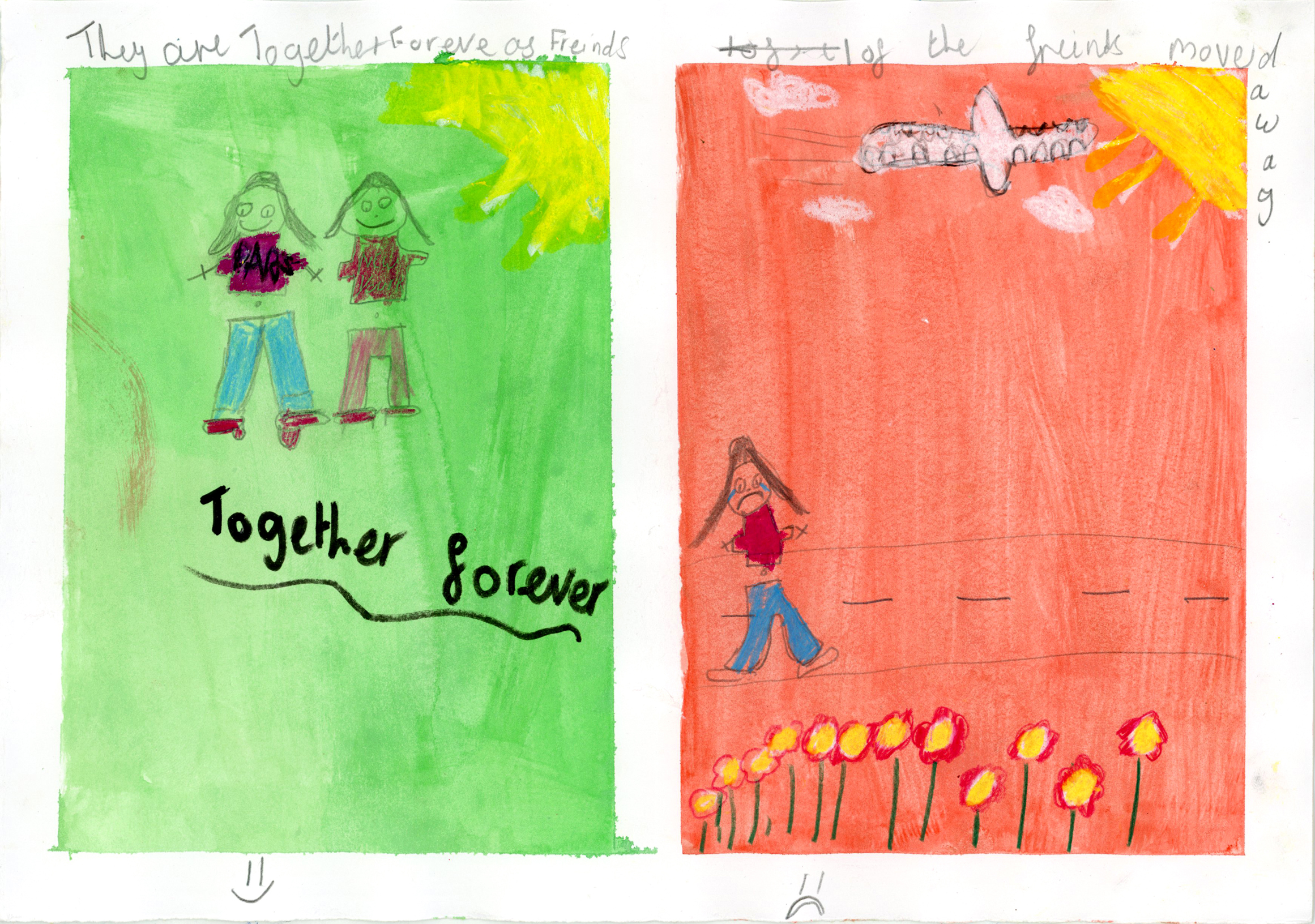 Examples of art-work made by children  ‘Changing Homes’
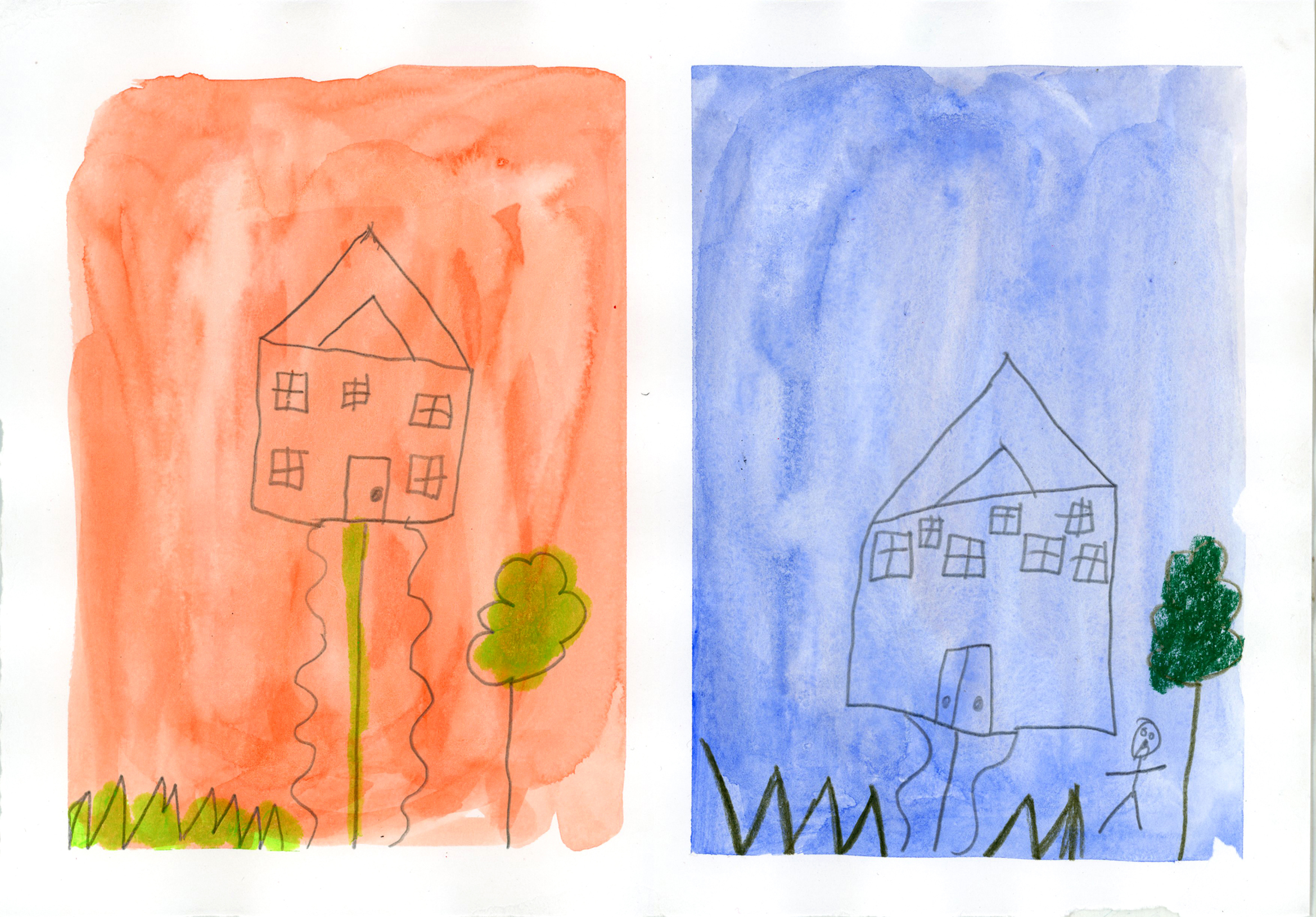 Examples of art-work made by children  ‘Changing Minds’
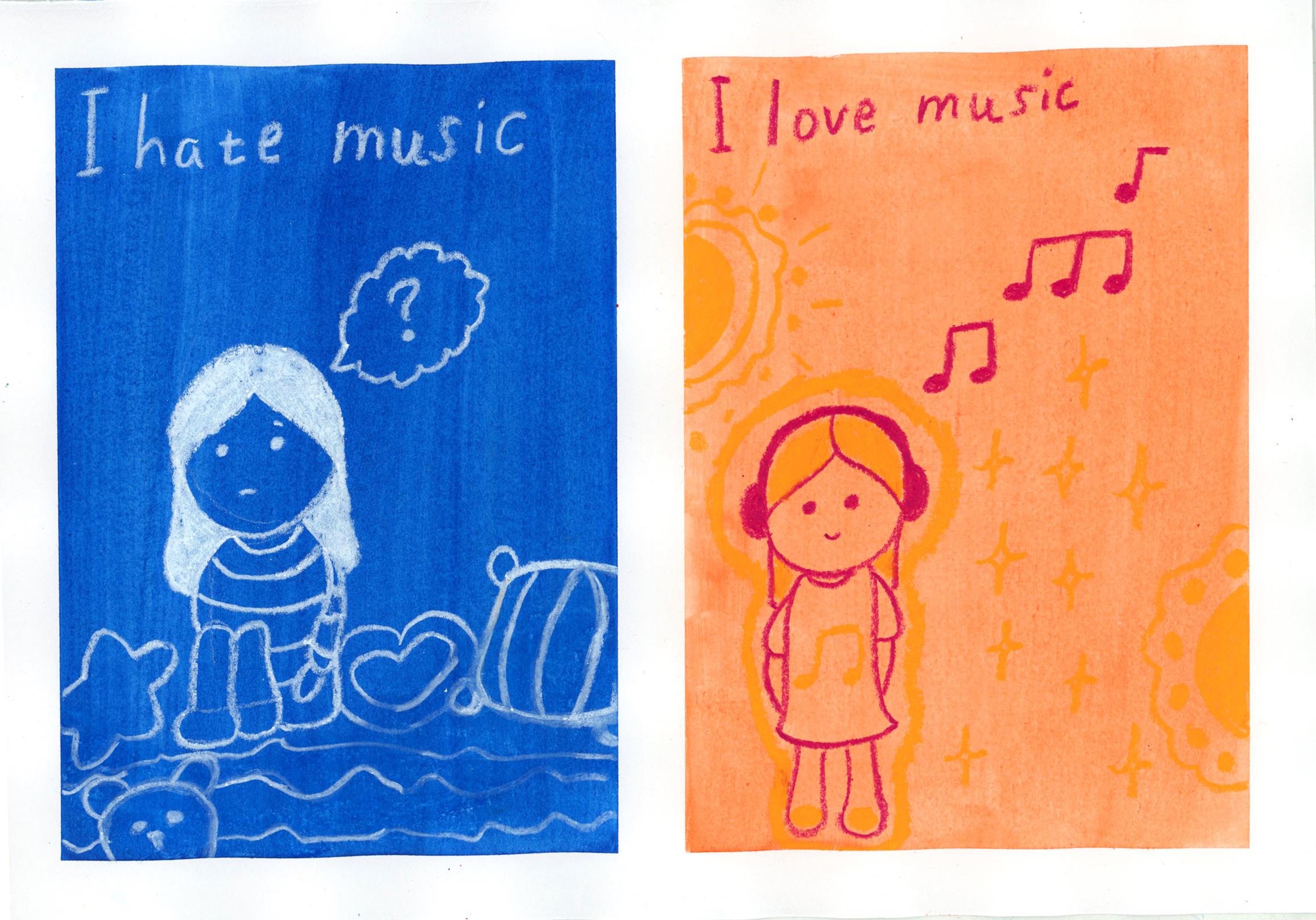 Examples of art-work made by children  ‘Changing Schools’
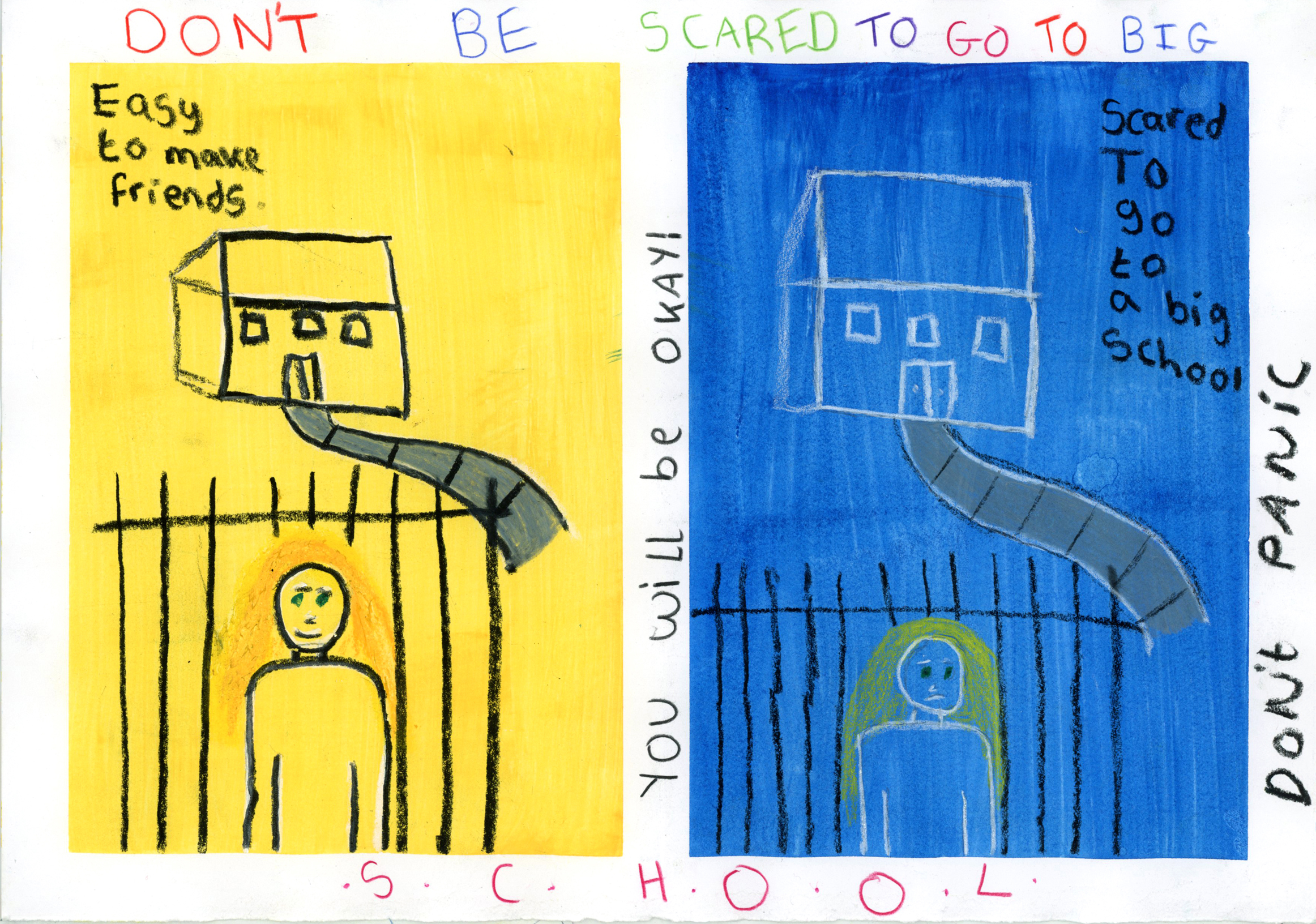 Examples of art-work made by children  ‘Changing Bodies’
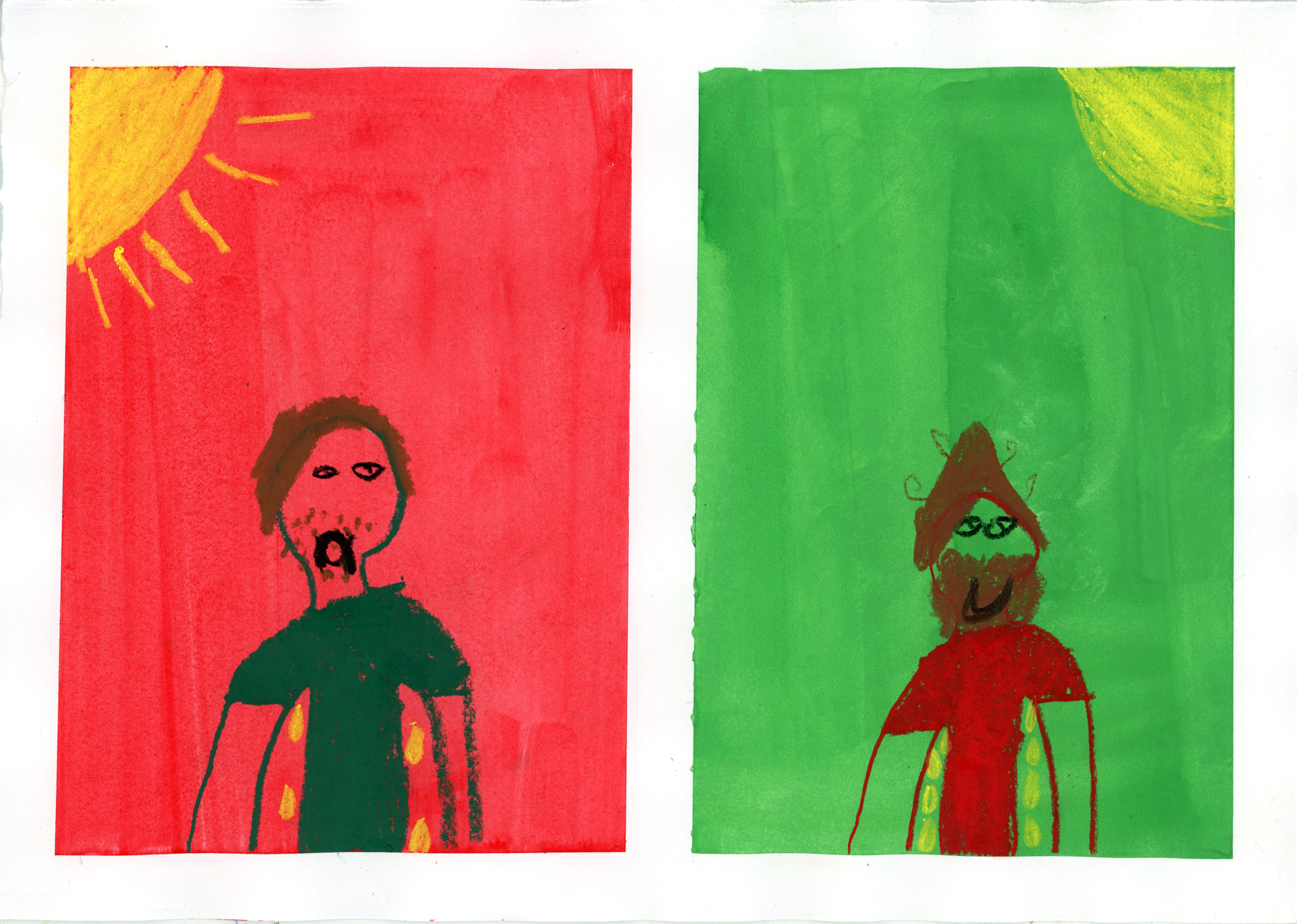